More Consideration for feedback information
Date: 2025-3-xx
Authors:
Slide 1
Hongwon Lee et. al. ( LG Electronics)
Introduction
The Motion to allow Multi-STA BA to carry one or more types of feedback(e.g., unavailability) information was passed during the November F2F meeting

There are several options to include multiple types of feedback information
If we consider ICR and CRF, the M-BA is a good option

This contribution focuses on how to incorporate multiple types of feedback information into the M-BA
Slide 2
Hongwon Lee et. al. ( LG Electronics)
Feedback information in M-STA BA
Basically, it is straightforward that Multi-STA BA as CRF (rather than ICR) can carry unavailability information (if present) as well as BA information (baseline as usual)

Additionally, we can have the following potential information per our current agreements
Unavailability information [7]: Unavailability Target Start Time, Unavailability Duration
Cross-link Power Save(CLPS) information [5]: Link ID info, PM bit per link, Power Save scheduling information, etc.
Low Latency Traffic(LLT) information [4]: LLT indication(the low latency traffic indication for TXOP responder)
MAPC information: Time allocation(intention to receive/not to receive), Required TXOP Duration, LLT Traffic indication
Buffer Status Report information [1][2][3]: BSR and/or BSRE(BSR Enhancement)
This can be included in a CRF to perform unsolicited manner if necessary
This can also be included in case the BSRP solicits a non-HT (dup) PPDU
Etc.
Slide 3
Hongwon Lee et. al. ( LG Electronics)
M-BA with feedback information use case
AP’s TXOP
Basic TF
DATA
DATA
UHR AP
BSRP
STA1
(Legacy)
QoS Null
BA
BA
X
IDC event recognized
STA2 
(UHR)
M-BA + QoS Null
Unavailable Time
M-BA
BA
DUO, LLT, CLPS, unsolicited BSR(if necessary)
Per AID TID Info for feedback information
AID – for UHR AP
12 bits + 4, 8, 16, or 32 octets
Slide 4
Hongwon Lee et. al. ( LG Electronics)
Multiple feedback informationin the Per AID TID of M-BA
Option1 – Multiple Per AID TID info subfields for multiple types of feedback information (Preferred)
Each Per AID TID subfield has the Type field (e.g. 4 bits)
Similar method for BSRP Trigger frame – a feedback type field (4 bits) based on the motion 261

Option2 – Multiple feedback information in the Feedback subfield
BA bitmap(Feedback) size determination based on the fragment number(e.g. 4, 8, 16 or 32 octets)
Multiples types of information could be included in the BA bitmap(Feedback) subfield and should be distinguished using certain methods
Number of feedback information + T[L]V structure
Presence bitmap + fixed location for information


Both options can include with BA and feedback information in the Multi-STA BA together
Slide 5
Hongwon Lee et. al. ( LG Electronics)
Option 1
Multiple Per AID TID info subfields for multiple types of feedback information











The Feedback subfield is indicated by setting the Ack Type to 0, and the TID to 13
The AID11 is the intended recipient AID or 2008 for All STAs
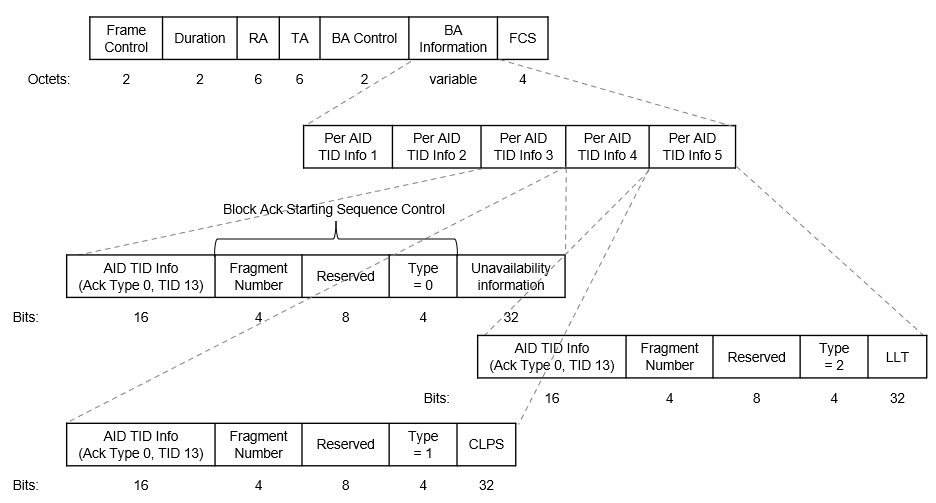 BA for TID 0
BA for TID 1
Slide 6
Hongwon Lee et. al. ( LG Electronics)
Option 2-1
Multiple types of feedback information(w/ Type) in the Feedback subfield
The Feedback subfield is indicated by setting the Ack Type to 0, and the TID to 13

The Number of Info is required to specify the actual length of feedback information in Feedback subfield. It could also be used for future extensions

The Length for each feedback type can be omitted if the feedback information has a pre-determined length
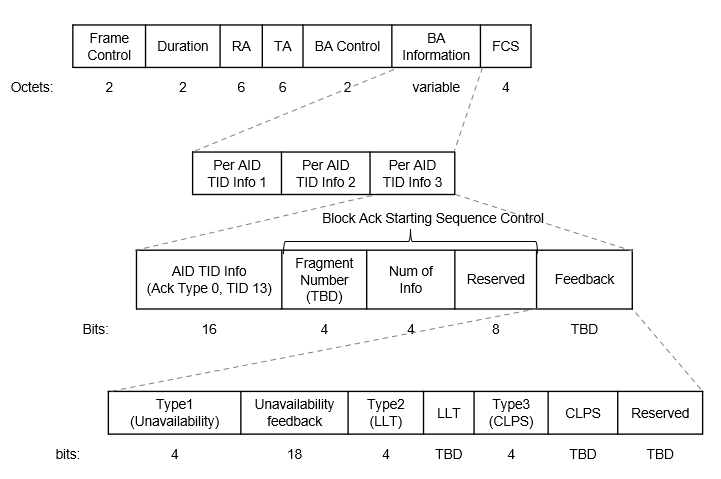 BA for TID 0
BA for TID 1
Slide 7
Hongwon Lee et. al. ( LG Electronics)
Option 2-2
Multiple types of feedback information(w/ Presence Bitmap) in the Feedback subfield
The Feedback subfield is indicated by setting the Ack Type to 0, and the TID to 13

The number of info is unnecessary, as the presence bitmap indicates the number of feedback entries

If the Presence Bitmap is included, ID(for Type) is not necessary
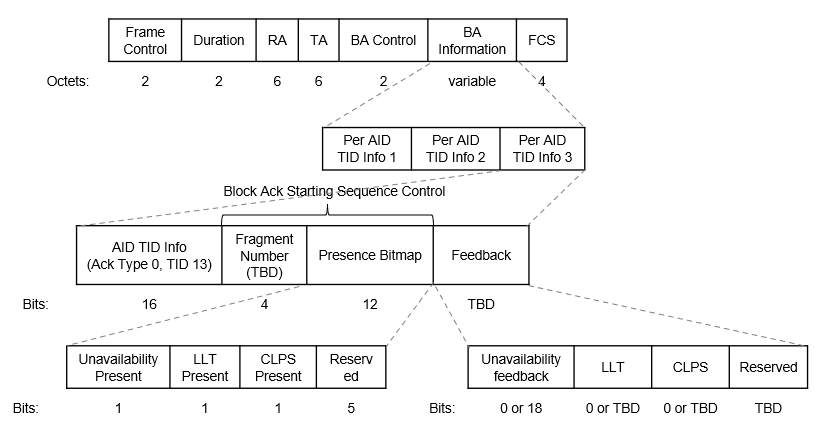 BA for TID 0
BA for TID 1
Slide 8
Hongwon Lee et. al. ( LG Electronics)
Conclusion
We discussed several options to include multiple types of feedback information in the Multi-STA BA
Option 1 : Multiple Per AID TID info subfields (w/ Type) for multiple types of feedback information (Preferred)
Option 2-1: Multiple feedback information(w/ Type) in the Feedback subfield
Option 2-2: Multiple feedback information(w/ Presence Bitmap) in the Feedback subfield

Both options can include with BA and feedback information in the Multi-STA BA together
Slide 9
Hongwon Lee et. al. ( LG Electronics)
Straw Poll 1
Do you agree to include the following into the 11bn SFD?
11bn allows a Multi-STA BA frame to include both Block Ack Bitmap and Feedback information if the preceding PPDU includes QoS Data frame(s) that solicit an immediate response (e.g., Ack or BlockAck context) and the non-AP STA is operating in a mode that allows inclusion of feedback information(e.g. DUO mode)
Slide 10
Hongwon Lee et. al. ( LG Electronics)
References
[1] 11-24/834r1, Some Details on In-Device Coexistence
[2] 11-24/1490r1, More Consideration of ICR/CRF for in-device-coexistence
[3] 11-23/2007r2, Enhancement of BSR
[4] 11-/24/0389r0, Preemption for Low Latency
[5] 11-24/0602r0, Multi Link Power Management for MLO
[6] 11-24/1221r3, ICF ICR follow up
[7] 11-24/1558r2, In-Device Coexistence – Follow Up
[8] 11-24/1887r0, BSRP TF response rules changes for M-BA
Slide 11
Hongwon Lee et. al. ( LG Electronics)